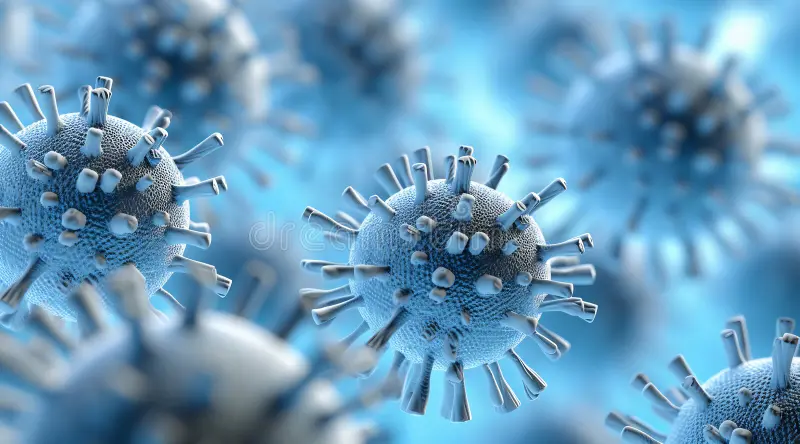 Medical Virology
Lec. 2Replication of the virus
By:
Assist. Prof. Dr. Shaima’a Al-Salihy
Replication of the virus
Key steps of viral replication cycle:
Attachment of virus to host cell 
Penetration 
Uncoating 
Biosynthesis:
Early mRNA 
Translation of early proteins 
Replication of viral genome 
Transcription of late mRNA 
Translation of late proteins 
Assembly of virions 
Release
1. Attachment (binding or adsorption):
Specific receptor on the cell + ligands on the virus.

HIV                 CD4 + co-receptor (chemokine receptor CCR5) 
 Cell tropism (host range and tissue specificity). 

polio viruses
T-cells
Central nervous system and intestinal tract cells
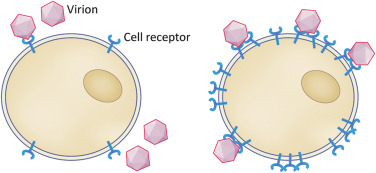 2. Penetration:
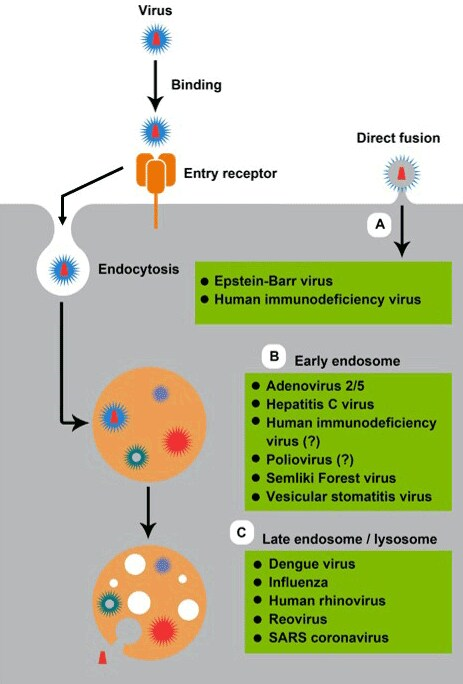 Translocation
non-enveloped virus 
moving across the cell membrane. 
Receptor-mediated Endocytosis
non-enveloped viruses
invagination of a section of plasma membrane
Fusion by fusion proteins: 
enveloped viruses 
endocytosis (envelopes of the viruses fuse with the membrane of the endosome). 
Direct fusion 
- virion envelope with the surface membrane
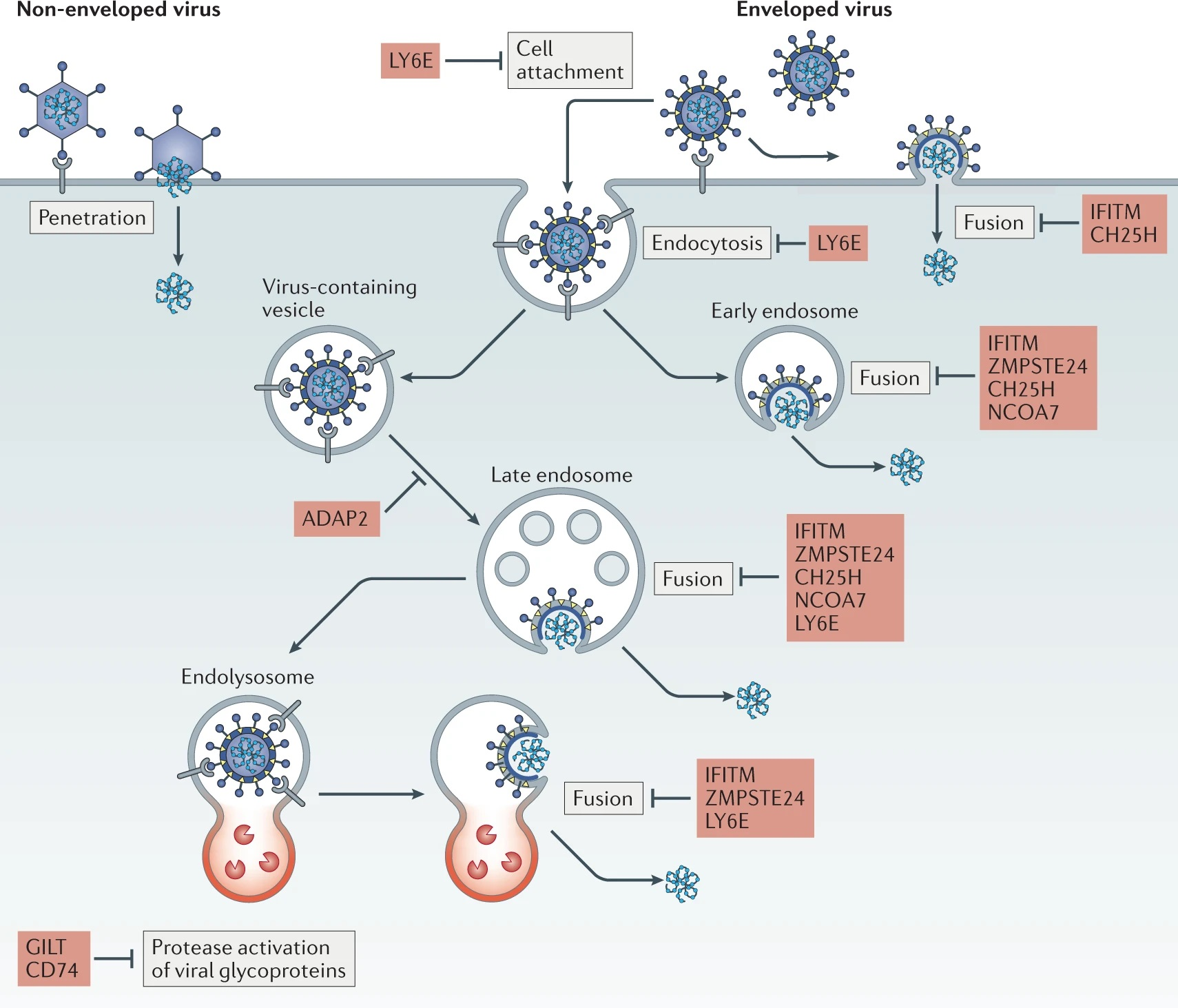 3. Uncoating:
free nucleic acid                     Picornaviruses
nucleocapsid                  Reo viruses
 infectious and non- infectious nucleic acid
4. Biogenesis:
Early mRNA synthesis
Early protein synthesis
Replication of Viral Genome
Transcription of Late mRNA
Translation of Late Proteins
Pathways of Nucleic Acid Transcription for Various Virus Classes
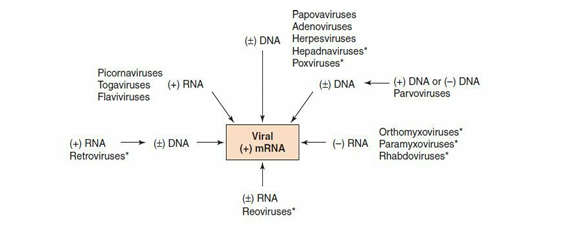 Pathways of Nucleic Acid Transcription for Various Virus Classes
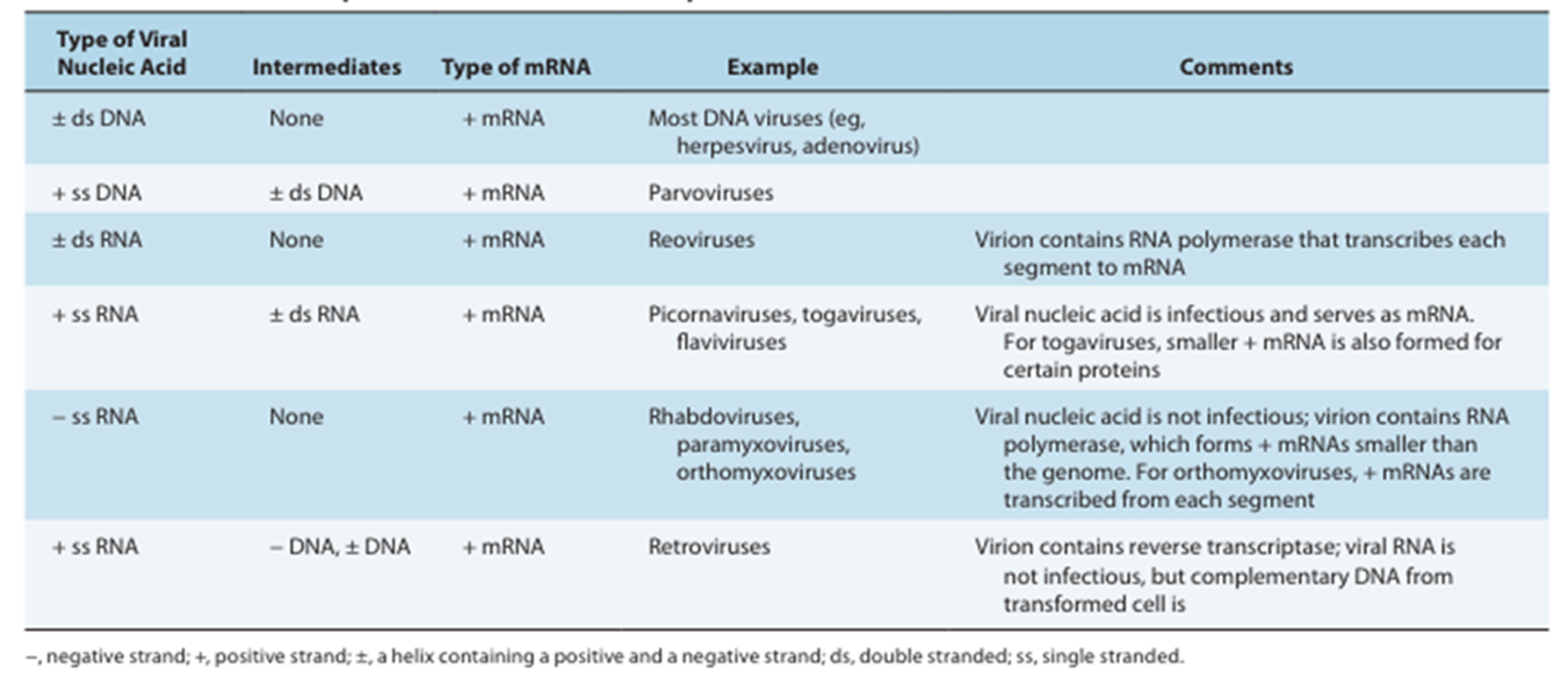 5. Assembly: The newly synthesized viral genome and capsid protein are assembled together to form progeny virus.
6. Release:

Cell Lysis: non-enveloped viruses 
Budding: enveloped viruses
Cell Degeneration
Lysogeny:
viral DNA becomes integrated into the host cell chromosome and no progeny virus particles are produced at that time. One of the most important functions of lysogeny from medical point of view is the synthesis of exotoxin in bacteria
Viral growth curve
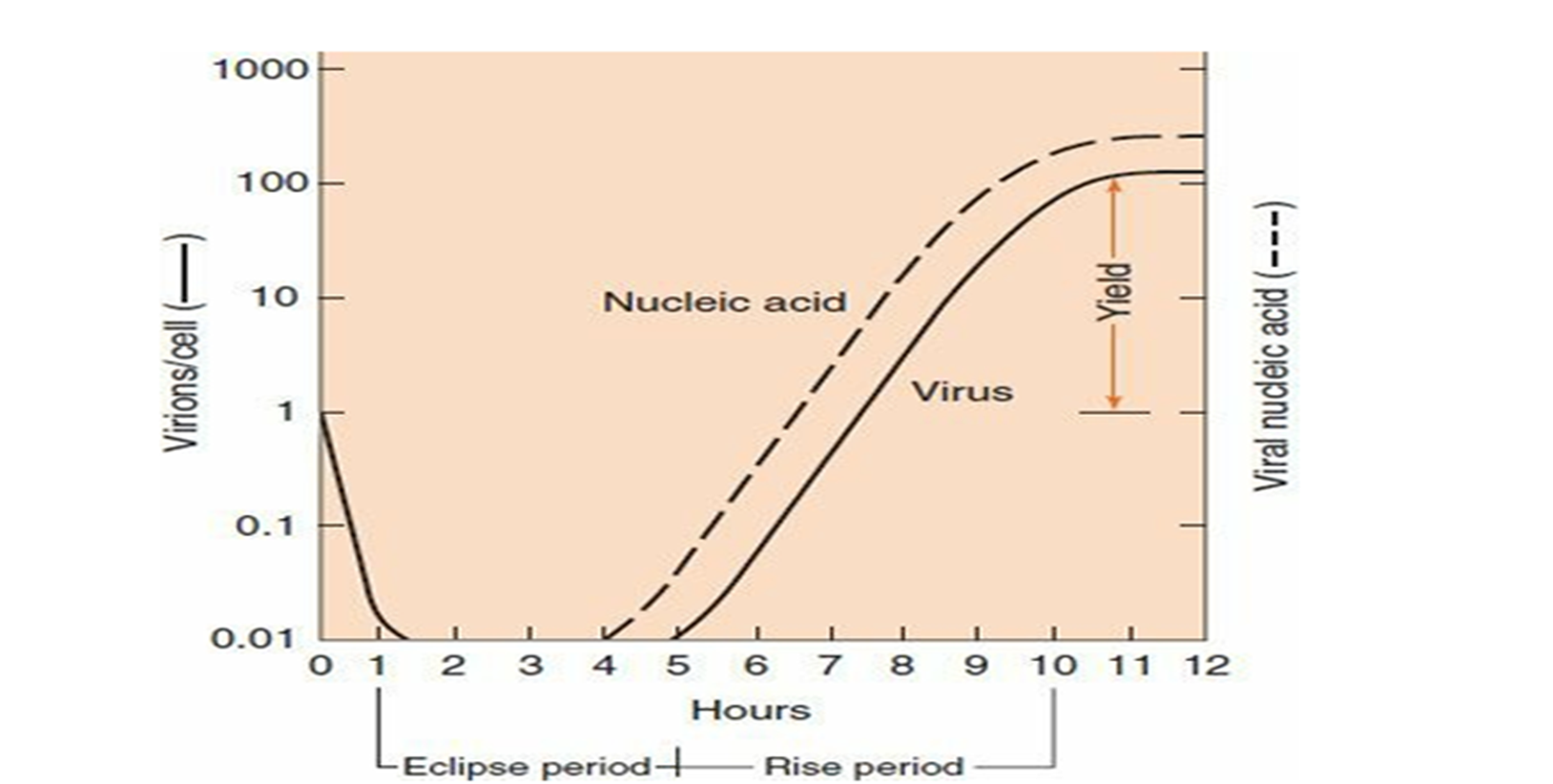 Eclipse phase: It is the interval between entry of the virus into host cell till appearance of first infectious virus particle. During this period, the virus cannot be demonstrated inside the host cell.
After that there will be accumulation of nucleic acid and then the virus appears inside the cell (Rise period).
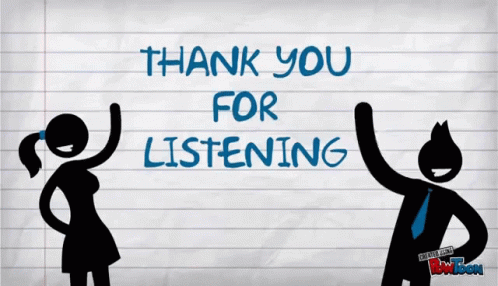 11